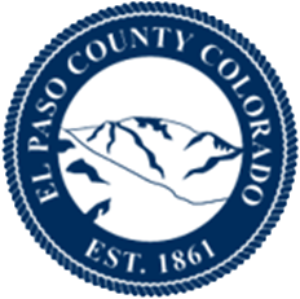 2022 Budget PresentationJustice Services Department
Peter Carey, Executive Director
October 19, 2021
Organizational Chart
Pretrial Services is scheduled to obtain an additional five employees through the funding from the EPSO to help support a reduction in the ADP at the jail.
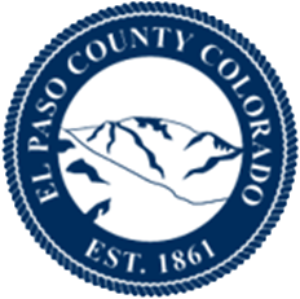 Justice Services Department
2
Operations
Veteran Services
Responsible for advising and assisting veterans, their dependents, and survivors concerning Veterans Affairs (VA) benefits.
Criminal Justice Planning
Responsible for helping manage the Criminal Justice Coordinating Council (CJCC) of the Pikes Peak Region, reviewing best practices, providing research and evidence-based program and policy recommendations, and helping implement changes to improve local criminal justice systems.
Justice Services Division
Pretrial Services strives to maximize public safety, maximize court appearance and maximize the appropriate use of release, release conditions, detention, and public resources.
Community Corrections provides a cost-effective alternative to jail/prison for appropriate offenders through community-based facilities. 
Useful Public Service is a benefit to our community and provides the courts with a sentencing option imposed in lieu of, or in addition to, fines, restitution, and jail terms, or as a condition of probation.
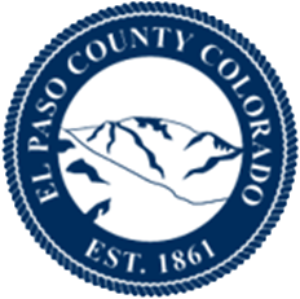 Justice Services Department
3
Mandates/State Statutes Required
Veteran Services is governed by C.R.S. § 28-5, parts 7 and 8 to deliver services to veterans, their dependents, and survivors concerning Veterans Affairs (VA) benefits.
Criminal Justice Planning oversees the CJCC which was created by authorization of the El Paso Board of County Commissioners pursuant to Resolution No. 83-372, Gen. 81, to review local criminal justice matters and make recommendations concerning criminal justice system issues. 
Pretrial Services is governed by C.R.S. § 16-4-106 to deliver support services for pretrial release decision-making and community-based supervision.
Community Corrections is governed by C.R.S. § 18-13-301  giving authority to place offenders in community corrections programs.
Useful Public Services is governed by C.R.S. § 18-13-507 and § 42-4-1304.4 to deliver community or useful public service jobs; to interview persons who have been ordered by the court to perform community or useful public service and to assign such persons to suitable community or useful public service jobs; and to monitor compliance or noncompliance of such persons in performing.
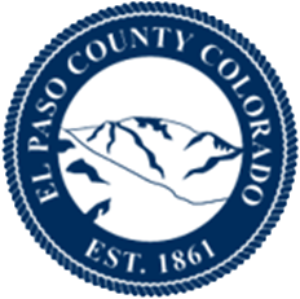 Justice Services Department
4
VETERAN SERVICESStrategic Plan Goals, Operating Indicators
The Veterans Services Performance Measures and Operating Indicators in 2021:
Average a 4.0 or greater rating* on customer service evaluations forms.
Average 675 office visits or virtual appointments monthly.
Average 200 compensation and pension claims per month.

Future Veterans Services Performance Measures and Operating Indicators: 
Average a 4.0 or greater rating* on customer service evaluation forms.
Average 675 office visits or virtual appointments per month.
Average 200 compensation and pension claims per month.

*out of five
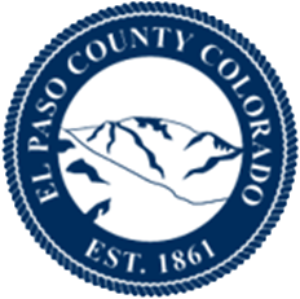 Justice Services Department
5
CRIMINAL JUSTICE PLANNING2022 Goals
Research, plan and share findings on matters that support community efforts to improve the criminal justice system in El Paso County. 
Conduct a process, outcome, cost-benefit, and impact program evaluation of Useful Public Services in El Paso County and provide recommendations for improvement.
Develop opportunities to education the community on Criminal Justice issues, to include the development of a Criminal Justice Dashboard and a review of current reported CJCC metrics.
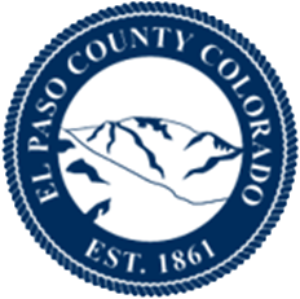 Justice Services Department
6
PRETRIAL SERVICESStrategic Plan Goals, Operating Indicators
The number of PR Bonds issued has increased from 1,713 in 2017 to  5494 in 2019.  Since Jan. 1, 2021, 4925 PR Bonds have been issued.  
The cost to house an inmate in the Criminal Justice Center is approx. $158 per day.  In 2019, the average daily supervised population was 864 defendants.  Since Jan. 1, 2021, the average daily supervised population has been 1349 defendants  This has resulted in significant savings as defendants are not being held in the CJC awaiting court proceedings.
Success rates for defendants appearing in court is 93.8% and success rates for defendants not obtaining new charges while on PR Bond is almost 99%. 
With gratitude, we thank El Paso County Sheriff for the generous funding offer to improve pretrial services staffing which will be used to impact the average daily population at the jail.
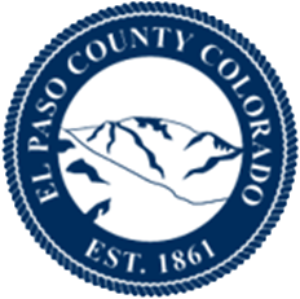 Justice Services Department
7
COMMUNITY CORRECTIONSStrategic Plan Goals, Operating Indicators
Community Corrections in the 4th Judicial District screened 1699 referrals in SFY21. 
The Community Corrections Board screened 928 mandatory criteria case referrals during the past four quarters with a 74.25% acceptance rate.
The average length of time clients serve in the residential program is 147.5 days.
Annual cost of sentencing options: 
Community Corrections $9,936
Department of Corrections $46,866
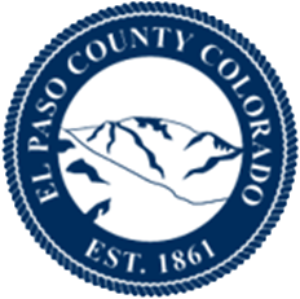 Justice Services Department
8
Budgetary Highlights
El Paso County veterans received an annual average of $7,935 as compared to the national average of $5,370.
When EPC Veteran Services assists the veteran, the annual average is $14,626.
The Justice Services Division (Pretrial Services, Community Corrections) recently consolidated offices under one roof at 210 S. Tejon Street.  
Pretrial Services recently eliminated the PR Bond Administrative fee of $55 due to a change in legislation (HB21-1280) which was tied to a $77,000 revenue item.
Criminal Justice Planning’s review of local data supports local criminal justice programming and helps identify how to best utilize resources, preserving stakeholder and staff time/efforts, maximizing meaningful outcomes and return on investment.
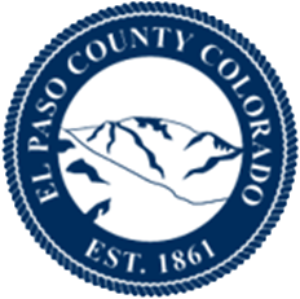 Justice Services Department
9
Base Budget
*Includes Critical Need Request
Community Corrections is a restricted use fund from the Colorado Division of Criminal Justice with an allocation for SFY22 to El Paso County at $10,293,026.
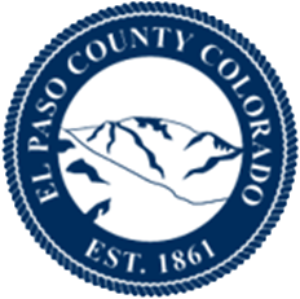 Justice Services Department
10
Veteran Services Critical Needs
Veteran Services serves clients at their east side office and at Mt. Carmel. Both locations currently have an administrative technician to support Veteran Service Officers (VSO) .
Currently there are times when the administrative technician is not able to come to work (i.e. on vacation or sick leave) and the VSOs must delay providing services to veterans to fulfill administrative duties 
A third administrative technician can fill in vacancies at both locations and allow VSOs to concentrate on serving veterans.
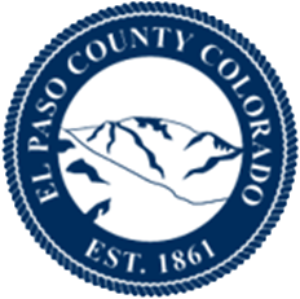 Justice Services Department
11
Pretrial Services Critical Need
The current El Paso County's Pretrial Services staff consists of eleven full-time employees with a budget of $704,000.  We anticipate processing approximately 8,000 Personal Recognizance Bonds (PR bonds) in 2021 with an increasing number of clients each year for the foreseeable future. 
Pretrial Services experienced a 75% increase in Supervised PR Bonds since 2019.
An additional pretrial specialist will help address jail overcrowding, support upcoming legislative mandates.
This specialist will concentrate on those defendants with behavioral health needs.
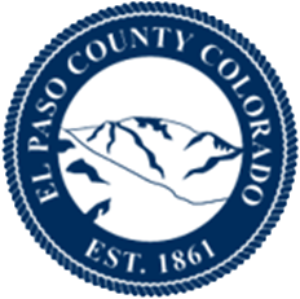 Justice Services Department
12
Questions?
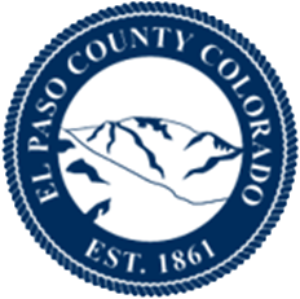 Justice Services Department
13